Break Out Sessions
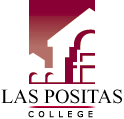 October 1, 2014
Break Out Sessions
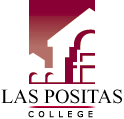 Program Review and Program Level Student Learning Outcomes 
			– Dr. Karin Spirn and Dr. Tina Inzerilla  

All instructional and non-instructional programs are invited to attend a breakout session in which we will continue working on the program update forms.  There have been major changes to the forms, in particular to the SLO sections.  This is your chance to continue to work on your planning for fall.
Rooms: 
2410 Teaching Learning Center 
2412 Computer Classroom
October 1, 2014
Break Out Sessions
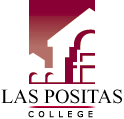 Accreditation Update – Elena Cole
Room: 2420
 
This session will provide Accreditation Teams with a chance to report on their progress as they are working on their part of the Self-Evaluation Report, describing problems and asking questions that have arisen.  Information regarding the Recommendations from the last report, Eligibility Requirements, and consistent approaches to citing evidence will also be addressed.  Staff and faculty from across the campus who are contributing to the Self-Evaluation Report or who are interested in learning more about LPC's current work on Accreditation are encouraged to attend
October 1, 2014
Break Out Sessions
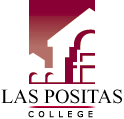 Equity Plan  - Michelle Zapata & Jill Oliveira	
Room: PE 212
 
Las Positas College is enriched by the diversity of all its students. The Governor has proposed additional funding to address underperforming student populations. By January 1st, every California Community College is required to submit a Student Equity Plan that addresses student access and success.  At this session, you will learn how our college committee is approaching the Student Equity Plan and participants will have an opportunity to provide feedback and help shape our plan.
October 1, 2014